Administrative dataa dangerous gold mine in official statistics
Anton Färnström
anton.farnstrom@bra.se
The Swedish National Council for Crime Prevention
2014-06-03
Administrative data
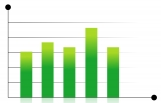 Administrative authority
Statistical producer
The public
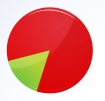 Data is not collected by the statistical producer

Data is generated for other purposes than statistics
Swedish crime statistics
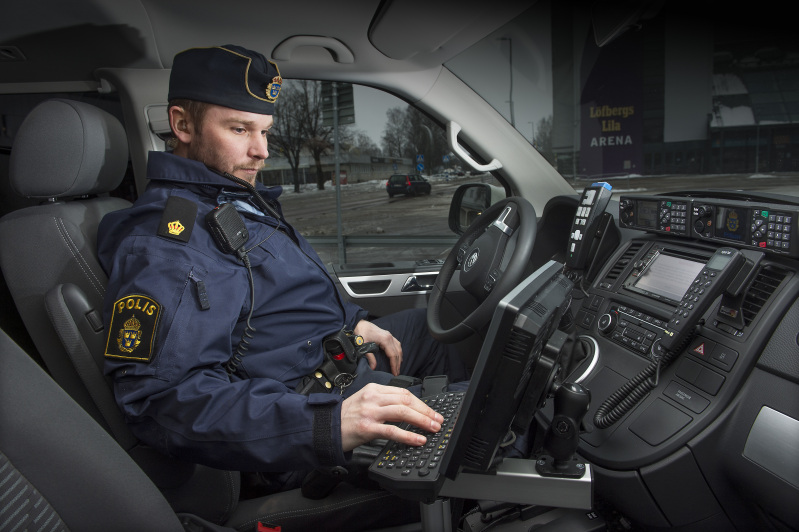 The Police decision codes:

Code 1: No investigation lead
Code 2: Nu result from investigation

…

Code 13: Free-text

…
Swedish crime statistics
Cleared offences in 2011
Swedish crime statistics
Cleared offences in 2011
Swedish crime statistics
Cleared offences
Swedish crime statistics
Cleared offences in 2011
Swedish crime statistics
Cleared offences in 2011
Swedish crime statistics
Cleared offences in 2011
Swedish crime statistics
Other findings:

Different opinions on how to use the codes

Needs of registering personnel conflicting with statistical purpose

Vague classification

Insufficient instructions
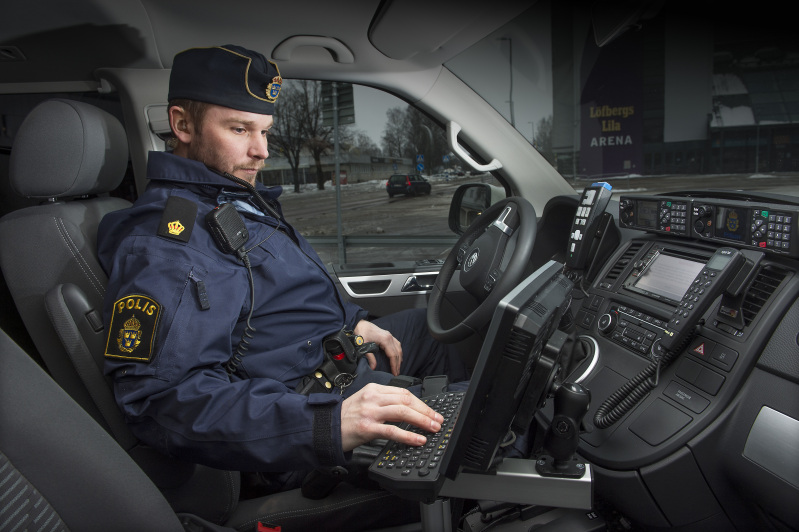 Swedish crime statistics
Main results:

Coding errors have resulted in large flaws in the downstream statistics

The level of detail used in the statistics was not adapted to the quality of the raw data

Results were similar to a previous quality study regarding reported offences
Quality in register-based statistics
Not enough to monitor indata in regular controls

Not enough with close collaboration

More in-depth quality controls are needed
A simple model for assesing quality
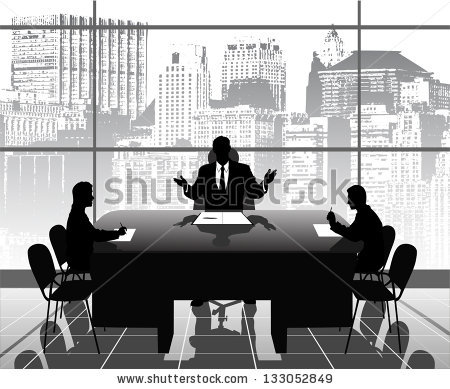 Management related indicators
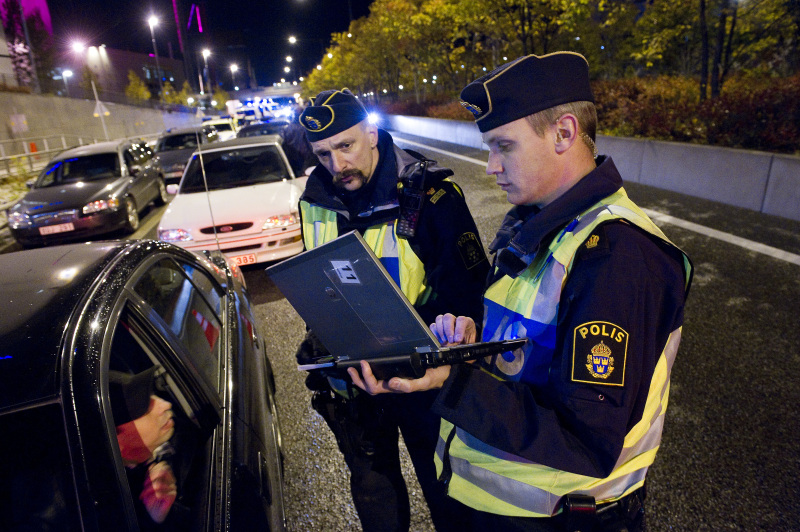 Operations related indicators
Swedish crime statistics
Quality indicators – management
The quality of the classifications
The quality of the registration instructions
Routines to inform the statistical producer on changes
Common work groups with the statistical producer


Quality indicators – operations
Variations between administrative units
Variations over time
Special attention to free-text options
Differing interpretations among registering personnel
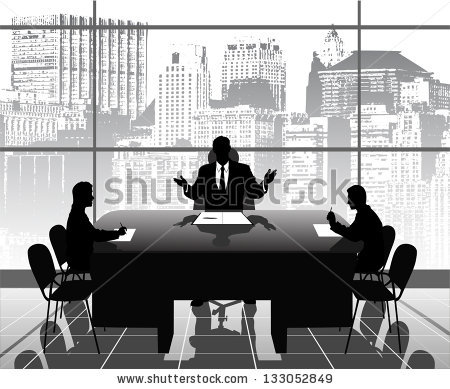 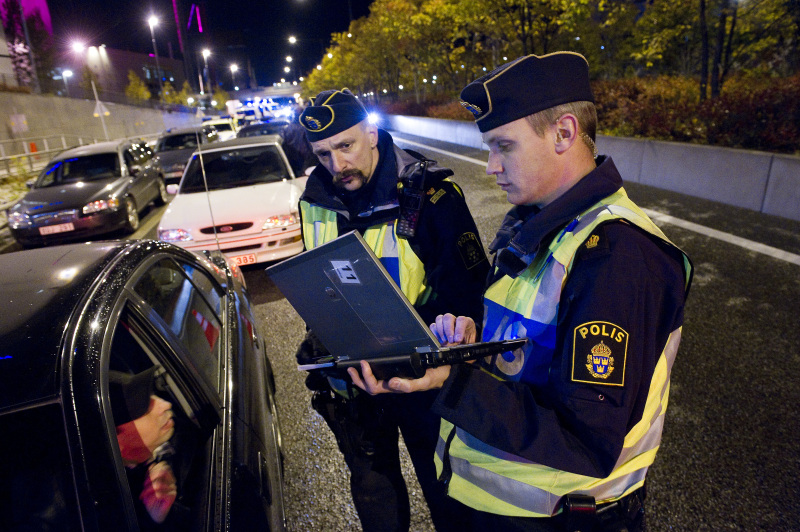 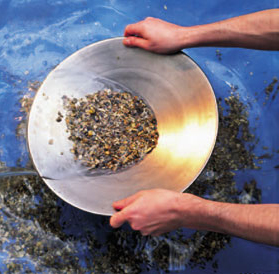 Thank you!
anton.farnstrom@bra.se